Monitoria GDIAula Prática
Aula 1: SQL + PL
1
Estudo de caso - continuação
Pegar arquivo GDI.zip em 
			www.cin.ufpe.br/~fmbl/gdi
Descompactar arquivo:
criacaoTabelas.SQL
povoamentoBD.SQL
Modelo Lógico
Modelo Logico.jpg
Modelo Conceitual
Modelo Conceitual.jpg
2
Modelo Conceitual
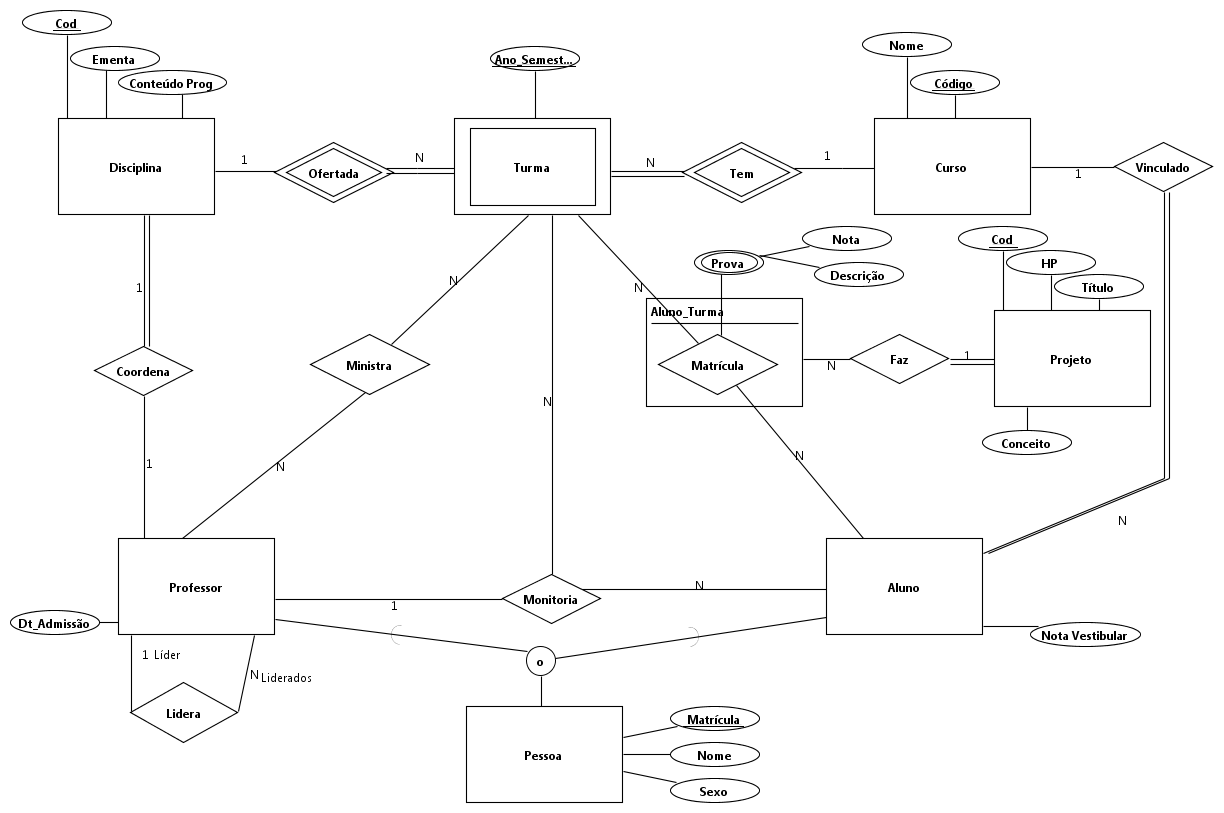 3
Modelo Lógico
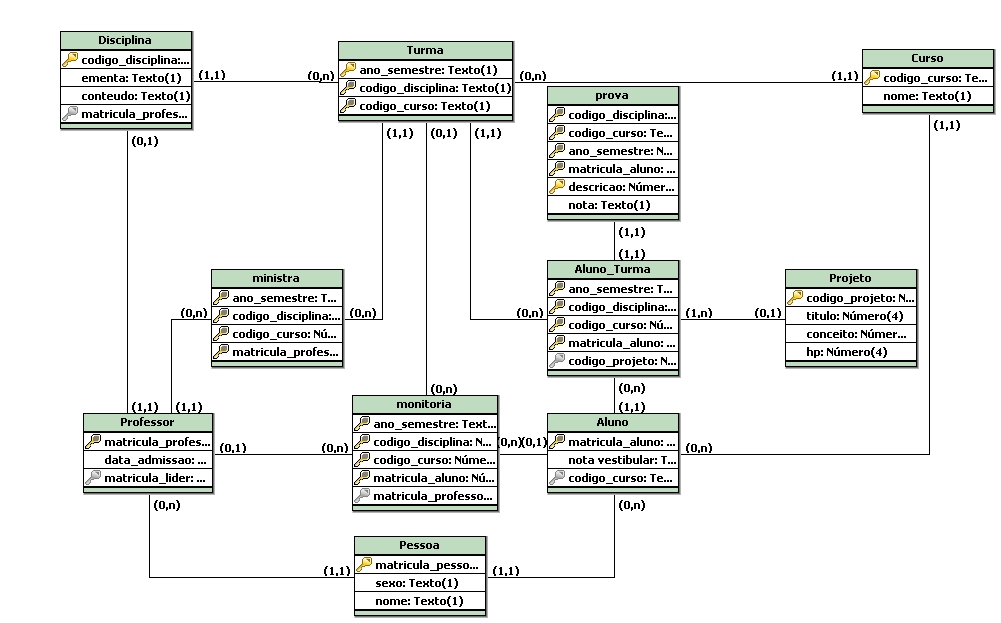 4
Exercício 1
Mostre todas as notas do período de '2010.2' do aluno de nome 'Augustos Kilter'.
SELECT PV.nota
FROM Pessoa P
	INNER JOIN Aluno A
		ON P.matricula_pessoa = A.matricula_aluno
	INNER JOIN Prova PV
		ON PV.matricula_aluno = A.matricula_aluno
WHERE P.nome = 'Augustus Kilter'
	AND PV.ano_semestre = '2010.2';
5
Exercício 2
Para o aluno de nome 'Joao Custodia' mostre todos os projetos dos quais ele já participou, ordenando-os por período e conceito obtido.
SELECT PJ.Titulo, AT.ano_semestre, PJ.conceito
FROM Pessoa P
	INNER JOIN Aluno A
		ON P.matricula_pessoa = A.matricula_aluno
	INNER JOIN Aluno_turma AT
		ON A.matricula_aluno = AT.matricula_aluno
	INNER JOIN Projeto PJ
		ON PJ.codigo_projeto = AT.codigo_projeto
WHERE P.nome = 'Joao Custodia'
ORDER BY AT.ano_semestre, PJ.conceito;
6
Exercício 3
Liste o nome e a matrícula dos professores que ensinaram à aluna 'Helena Nunes' no seu primeiro período. Também informe o código das disciplinas cursadas.
7
SELECT P2.nome,PR.matricula_professor,AT.codigo_disciplina
FROM Pessoa P
	JOIN Aluno A
		ON A.matricula_aluno = P.matricula_pessoa
	JOIN Aluno_turma AT
		ON AT.matricula_aluno = A.matricula_aluno
	JOIN Ministra M
		ON M.codigo_disciplina = AT.codigo_disciplina
			AND M.codigo_curso = AT.codigo_curso
			AND M.ano_semestre = AT.ano_semestre
	JOIN Professor PR
		ON PR.matricula_professor = M.matricula_professor
	JOIN Pessoa P2
		ON PR.matricula_professor = P2.matricula_pessoa

WHERE P.nome = 'Helena Nunes'
	AND AT.ano_semestre =
		(SELECT MIN(ano_semestre)
		FROM Aluno A2		
			INNER JOIN Aluno_turma AT2
			ON AT2.matricula_aluno = A2.matricula_aluno
		WHERE A2.matricula_aluno = A.matricula_aluno);
8
Exercício 4
Para todos os alunos que pagaram a disciplina 5 mostre os projetos que foram desenvolvidos por eles bem como seu período de execução. Mostre título e curso dos projetos. Mesmo os alunos sem projeto deverão ser exibidos.
SELECT DISTINCT P.nome, PJ.titulo, AT.ano_semestre,C.nome
FROM Pessoa P
	INNER JOIN Aluno A
		ON P.matricula_pessoa = A.matricula_aluno
	INNER JOIN Aluno_turma AT
		ON A.matricula_aluno = AT.matricula_aluno
	LEFT OUTER JOIN Projeto PJ
		ON AT.codigo_projeto = PJ.codigo_projeto
	INNER JOIN Curso C
		ON AT.codigo_curso = C.codigo_curso
WHERE AT.codigo_disciplina = 5
ORDER BY P.nome, AT.ano_semestre;
9
Exercício 5
Considere que todo professor é um líder em potencial. Realize uma consulta que relacione, em duas colunas, os nomes dos professores e o nome dos seus líderes. Mesmo os professores que não têm líder deverão aparecer na primeira coluna e mesmo os professores que não têm liderados devem aparecer na lista de líderes (segunda coluna).
SELECT p1.nome AS liderado, p2.nome AS lider
FROM professor pr1
	FULL OUTER JOIN professor pr2
		ON (pr1.matricula_lider = pr2.matricula_professor)
	LEFT OUTER JOIN pessoa p1
		ON (p1.matricula_pessoa = pr1.matricula_professor)
	LEFT OUTER JOIN pessoa p2
		ON (p2.matricula_pessoa = pr2.matricula_professor);
10
Exercício 6
Exiba o código e o nome de TODOS os cursos bem como a quantidade de alunos que estão vinculados a ele, ordenando-os por essa quantidade.
SELECT C.codigo_curso,C.nome,COUNT(A.matricula_aluno) AS QTD
FROM Curso C
	LEFT OUTER JOIN Aluno A
		ON A.codigo_curso = C.codigo_curso
GROUP BY C.codigo_curso, C.nome
ORDER BY QTD DESC;
11
Exercício 7
Mostre, para cada um dos professores, a quantidade de alunos diferentes que já passaram por sua orientação.
SELECT PR.matricula_professor, P.nome,
	COUNT(DISTINCT AT.matricula_aluno) AS QTD
FROM Pessoa P
	JOIN Professor PR
		ON P.matricula_pessoa = PR.matricula_professor
	JOIN Ministra M
		ON M.matricula_professor = PR.matricula_professor 		JOIN Aluno_turma AT
		ON AT.codigo_disciplina = M.codigo_disciplina
			AND AT.codigo_curso = M.codigo_curso
			AND AT.ano_semestre = M.ano_semestre
GROUP BY PR.matricula_professor, P.nome
ORDER BY QTD DESC;
12
Exercício 8
Considere que haverá um recálculo dos alunos aprovados no vestibular. Só serão aprovados aqueles que tiverem obtido uma nota no máximo 5% menor que a média das notas dos alunos daquele curso. Mostre os alunos que deveriam abandonar os cursos, o código do curso e a nota, de acordo com as novas regras.
SELECT P.nome, A.codigo_curso, a.NOTA_VESTIBULAR
FROM Pessoa P
	INNER JOIN Aluno A
		ON P.matricula_pessoa = A.matricula_aluno
WHERE A.nota_vestibular <
		(SELECT (AVG(A2.nota_vestibular)) * 0.95
		FROM Aluno A2
		WHERE A2.codigo_curso = A.codigo_curso)
ORDER BY A.codigo_curso;
13
Exercício 9
Utilizando a mesma ideia da consulta anterior, liste as informações dos projetos que devem ser cancelados por apresentar qualquer tipo de problema (reprovação no vestibular) com algum dos alunos envolvidos.
SELECT DISTINCT PJ.titulo
FROM Projeto PJ
	INNER JOIN Aluno_turma AT
		ON AT.codigo_projeto = PJ.codigo_projeto
WHERE AT.matricula_aluno = ANY
			(SELECT A.matricula_aluno
			FROM Aluno A
			WHERE A.nota_vestibular <
				(SELECT 								(AVG(A2.nota_vestibular)) * 0.95
					FROM Aluno A2
					WHERE A2.codigo_curso = 						A.codigo_curso));
14
Exercício 10
Na mesma consulta mostre os cursos com maior e pior média de notas no vestibular.
SELECT MAX(nova_tabela.Media), MIN(nova_tabela.Media)
FROM (SELECT codigo_curso, AVG(nota_vestibular) AS Media
		FROM Aluno
		GROUP BY codigo_curso) nova_tabela;
15
Exercício 11
Mostre todos os professores que são líderes. (Use EXISTS)
SELECT P.nome
FROM Pessoa P, Professor PR
WHERE P.matricula_pessoa = PR.matricula_professor
	AND EXISTS
		(SELECT PR2.matricula_professor
		FROM Professor PR2
		WHERE PR2.matricula_lider = PR.matricula_professor);
16
PL/SQL
Procedural Language / Structured Query Language
17
PROCEDURE
Por padrão não retornam valor (exceção: modo OUT ou IN OUT).
Estrutura básica de um PROCEDURE
PROCEDURE nome IS
BEGIN
	[EXCEPTION]
END;
18
FUNCTION
Por padrão, necessariamente, retornam um único valor.
Estrutura básica de uma FUNCTION
FUNCTION nome RETURN tipo IS
BEGIN
	RETURN valor
	[EXCEPTION]
END;
19
Exercício 12
Admita que cada uma das cadeiras que um aluno paga vale 5 créditos, que cada projeto vale 1 e que cada monitoria vale 2 créditos. Implemente uma função que, dado um número de matrícula, retorna os créditos totais da carreira estudantil do aluno.
20
CREATE OR REPLACE FUNCTION qtd_creditos
	(mat aluno.matricula_aluno%TYPE)
	RETURN NUMBER IS
	
	retorno NUMBER;

BEGIN
	SELECT COUNT(a_t.matricula_aluno)*5
		+ COUNT(a_t.codigo_projeto)*1
		+ COUNT(m.matricula_aluno)*2 INTO retorno
	FROM aluno_turma a_t, monitoria m, aluno a
	WHERE a.matricula_aluno = a_t.matricula_aluno
		AND m.matricula_aluno = a.matricula_aluno
		AND a.matricula_aluno = mat;
	
	RETURN retorno;
END;
/

--TESTANDO
SELECT qtd_creditos(9999) FROM DUAL;
21
Exercício 13
Implemente um procedimento que recebe como parâmetro de entrada um título de um projeto e imprime os seus dados.
22
CREATE OR REPLACE PROCEDURE pesquisa_projeto
(par_titulo IN projeto.titulo%TYPE) IS
	
	v_codigo_projeto projeto.codigo_projeto%TYPE;
	v_titulo projeto.titulo%TYPE;
	v_conceito projeto.conceito%TYPE;
	v_hp projeto.hp%TYPE;
BEGIN
	SELECT codigo_projeto, titulo, conceito, hp
		INTO v_codigo_projeto,v_titulo,v_conceito,v_hp
		FROM projeto
		WHERE titulo LIKE par_titulo;
	
	dbms_output.put_line(
		'COD: ' ||	v_codigo_projeto||
		' - TIT: ' || v_titulo ||
		' - CON: ' || v_conceito ||
		' - HP: ' || v_hp);
END;
/

--TESTANDO
EXECUTE pesquisa_projeto('Rede Aberta');
23
Exercício 14
Implemente um novo procedimento, semelhante ao anterior, que seja mais genérico e pesquise todos os projetos que possuam o valor do parâmetro como substring do seu título. (Utilize LIKE '%' e CURSOR)
24
CREATE OR REPLACE PROCEDURE	pesquisa_projeto_generico
			(par_titulo IN projeto.titulo%TYPE) IS
	CURSOR cursor_projetos IS
		SELECT *
		FROM projeto
		WHERE LOWER(titulo)
			LIKE LOWER('%'||par_titulo||'%');
	registro_projeto projeto%ROWTYPE;
BEGIN
	OPEN cursor_projetos;
	LOOP
		FETCH cursor_projetos INTO registro_projeto;
		EXIT WHEN cursor_projetos%NOTFOUND;
			dbms_output.put_line(
		'COD: '||registro_projeto.codigo_projeto||
		' - TIT: ' || registro_projeto.titulo||
		' - CON: ' || registro_projeto.conceito||
		' - HP: ' || registro_projeto.hp);
	END LOOP;
	CLOSE cursor_projetos;
END;
/

--TESTANDO
EXECUTE pesquisa_projeto_generico('cin');
25
Exercício 15
Crie um PROCEDURE que recebe um VARCHAR do tipo ano_semestre e produz dois parâmetros numéricos de saída: ano e semestre;
CREATE OR REPLACE PROCEDURE desmembra_semestre
	(ano_semestre IN turma.ano_semestre%TYPE,
	ano OUT NUMBER,
	semestre OUT NUMBER) IS

BEGIN
	ano := SUBSTR(ano_semestre,1,4);
	semestre := SUBSTR(ano_semestre,6,1);
END;
/
26
Exercício 16
Implemente uma FUNCTION que receberá o código de uma disciplina e retornará uma STRING com todos os ANOS em que ela foi ofertada no 1º semestre e todos os anos para o 2º semestre (EX: '1º: 1992; 1990; 2000; 2º: 1990; 2001;').
Crie uma tabela (IS TABLE OF) com registros do tipo (IS RECORD [cod_curso, ano, semestre]) que receberá as informações de todas as turmas que já existiram e utilize o PROCEDURE anterior para separar os campos ano_semestre.
Em seguida, verifique um a um os registros da tabela já povoada e vá preenchendo a variável de retorno.
27
CREATE OR REPLACE FUNCTION anos_por_semestre
	(cod disciplina.codigo_disciplina%TYPE)
	RETURN VARCHAR2 IS

	TYPE TIPO_TURMA_COMPACTO IS RECORD
		(cod_curso turma.codigo_curso%TYPE,
		ano NUMBER, semestre NUMBER);
	
	TYPE TIPO_TURMA_COMPACTO_TABELA
		IS TABLE OF TIPO_TURMA_COMPACTO;
	
	tab_compacto TIPO_TURMA_COMPACTO_TABELA :=
									TIPO_TURMA_COMPACTO_TABELA();
	
	anos1 VARCHAR2(100) := '1º: ';
	anos2 VARCHAR2(100) := '2º: ';
28
BEGIN
	FOR registro_turma IN
			(SELECT * FROM turma
			WHERE codigo_disciplina = cod
			ORDER BY codigo_curso) LOOP
		
		tab_compacto.EXTEND;
		tab_compacto(tab_compacto.LAST).cod_curso :=
									registro_turma.codigo_curso;
				
	desmembra_semestre(registro_turma.ano_semestre,
			tab_compacto(tab_compacto.LAST).ano,
			tab_compacto(tab_compacto.LAST).semestre);
	
	END LOOP;
29
WHILE tab_compacto.COUNT > 0 LOOP
	IF(tab_compacto(tab_compacto.LAST).semestre = 1) THEN
		anos1 := anos1 ||
		tab_compacto(tab_compacto.LAST).ano || '-'||
		tab_compacto(tab_compacto.LAST).cod_curso ||'; ';
	ELSIF(tab_compacto(tab_compacto.LAST).semestre = 2) THEN
		anos2 := anos2
		|| tab_compacto(tab_compacto.LAST).ano || '-'||
		tab_compacto(tab_compacto.LAST).cod_curso ||'; ';
	END IF;
	
	tab_compacto.TRIM();

END LOOP;

	RETURN anos1 ||'  '||anos2;

END;
/	

--TESTANDO
SELECT anos_por_semestre(1) FROM DUAL;
30
Na próxima aula...
Triggers, procedures e functions mais difíceis..
31
TENTEM FAZER AS QUESTÕES ANTES DA AULA!
www.cin.ufpe.br/~fmbl/gdi
32